Ewolucja roli tekstu i obrazu 
w reklamie
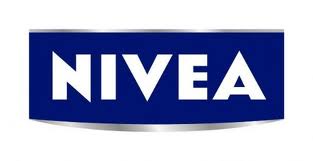 Krem nivea produkowany jest od roku 1911. Od początku nie zmienił w znaczący sposób motywu przewodniego na opakowaniu
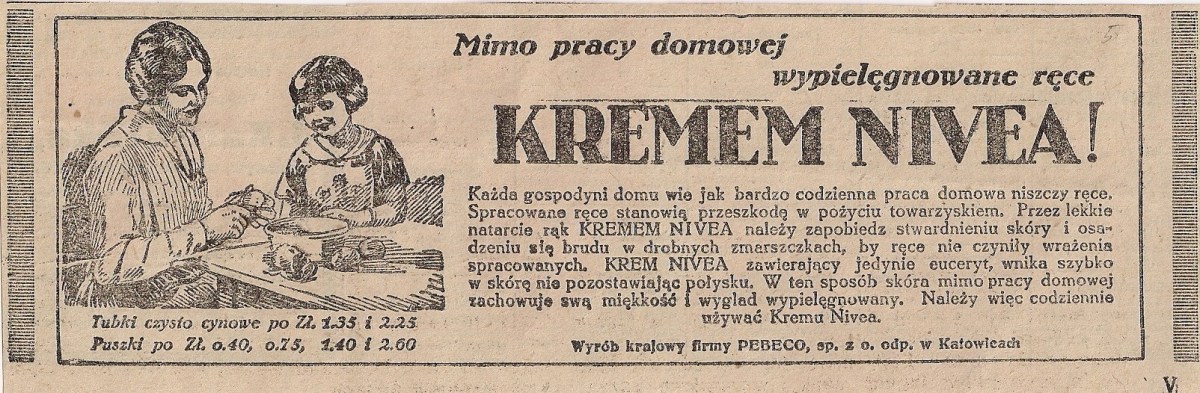 Precyzyjnie określony adresat reklamy – gospodyni domowa
Precyzyjnie określony sposób działania kremu
Potencjalnego klienta próuje się zachęcić do nabyci produktu używając racjonalnych argumentów
Dominująca rola tekstu, któy przekazuje relewantne treści reklamy
Cena 
Inne przykłady:
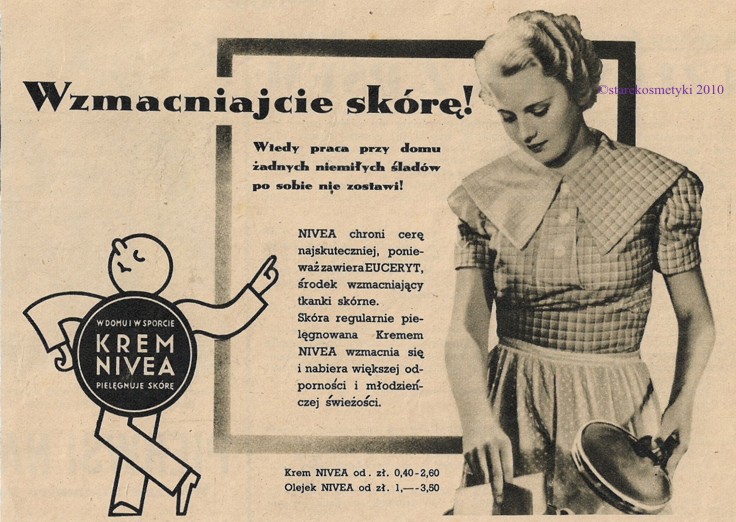 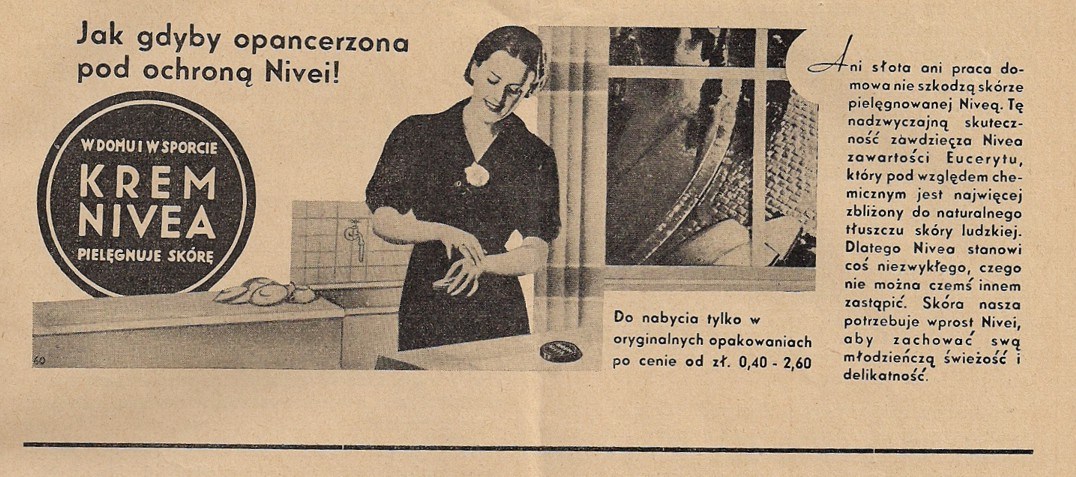 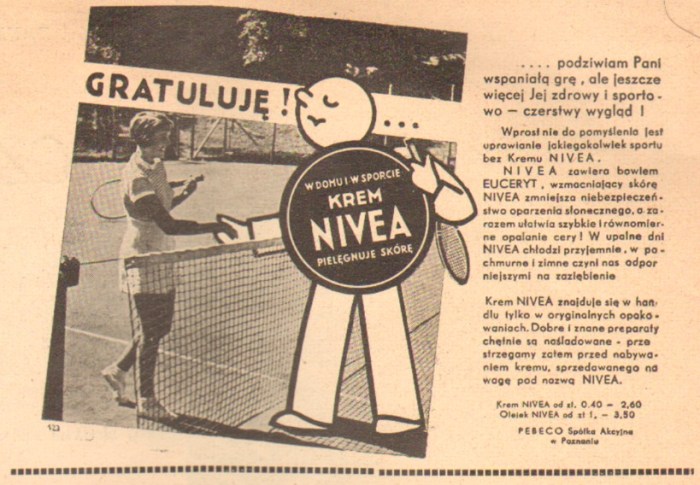 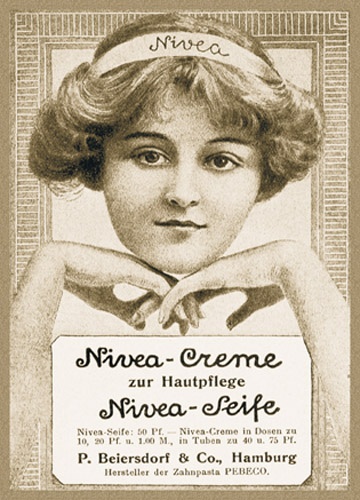 informacje  
                                                     dotyczące możliwośc                                   możliwości nabycia pr                                                  produktu     
                                                               wytwórca
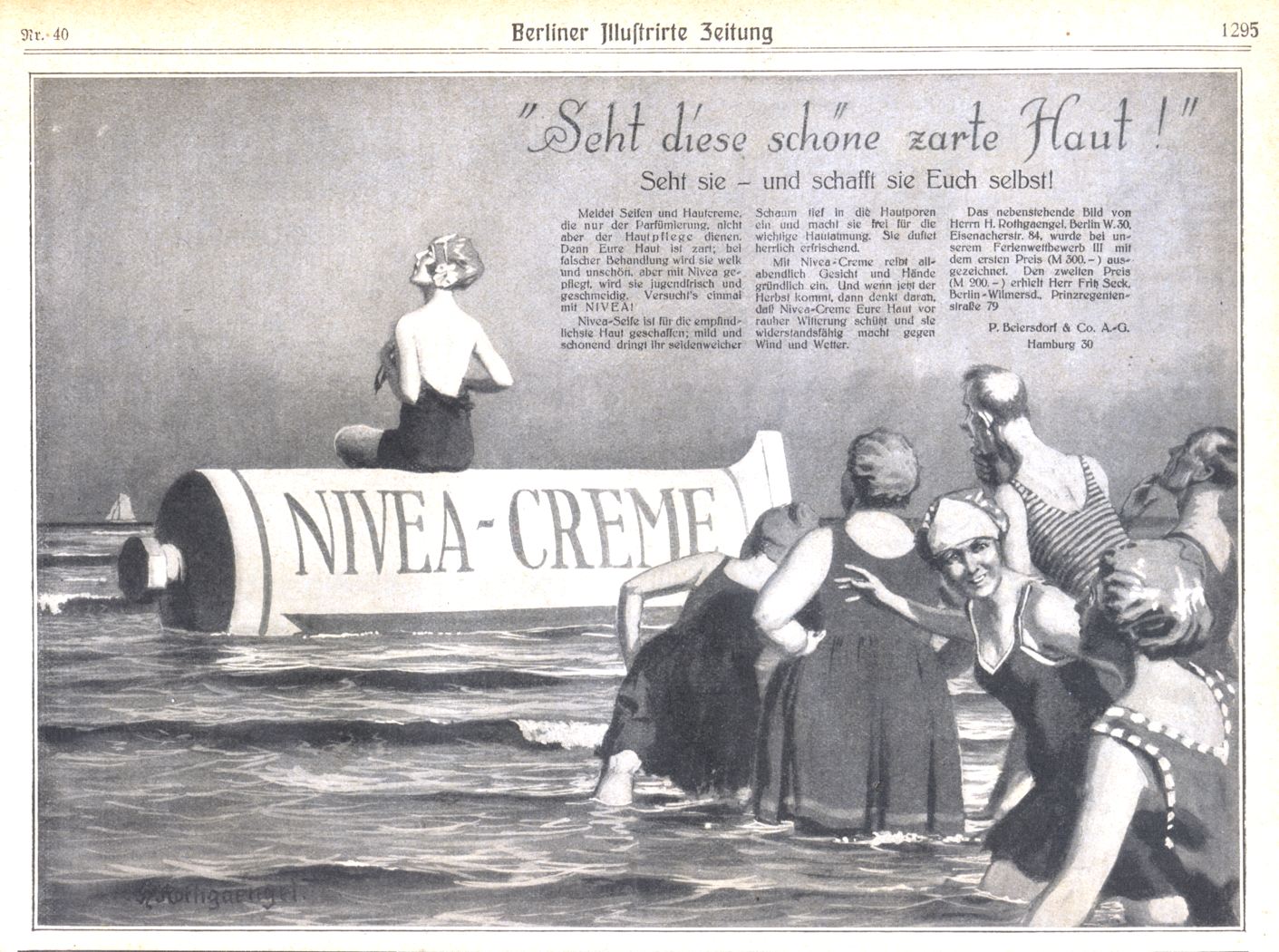 Znaczna ilość tekstu, jednak obraz stanowi relewantną część reklamy – na jego podstawie (w połączeniu z nagłówkiem) można określić myśl przewodnią
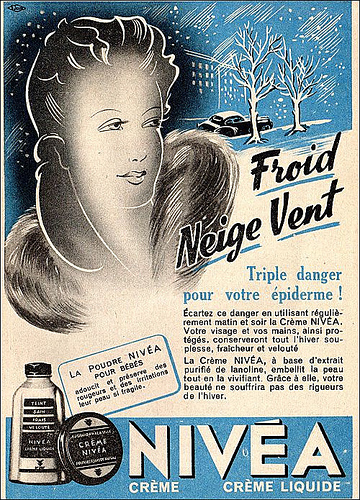 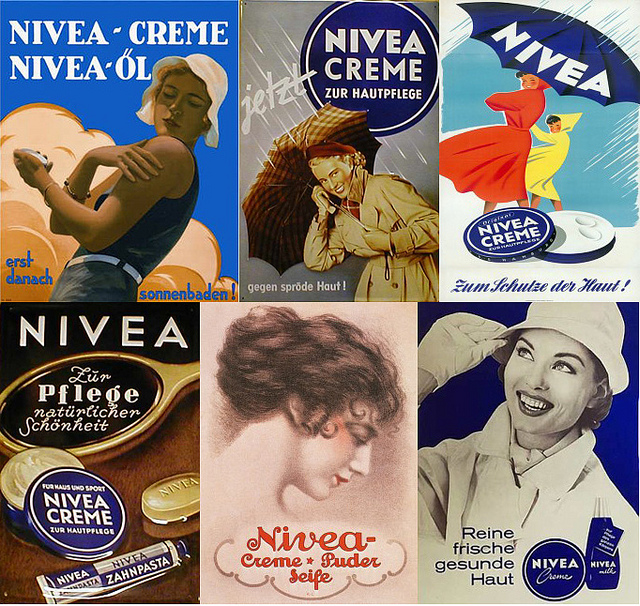 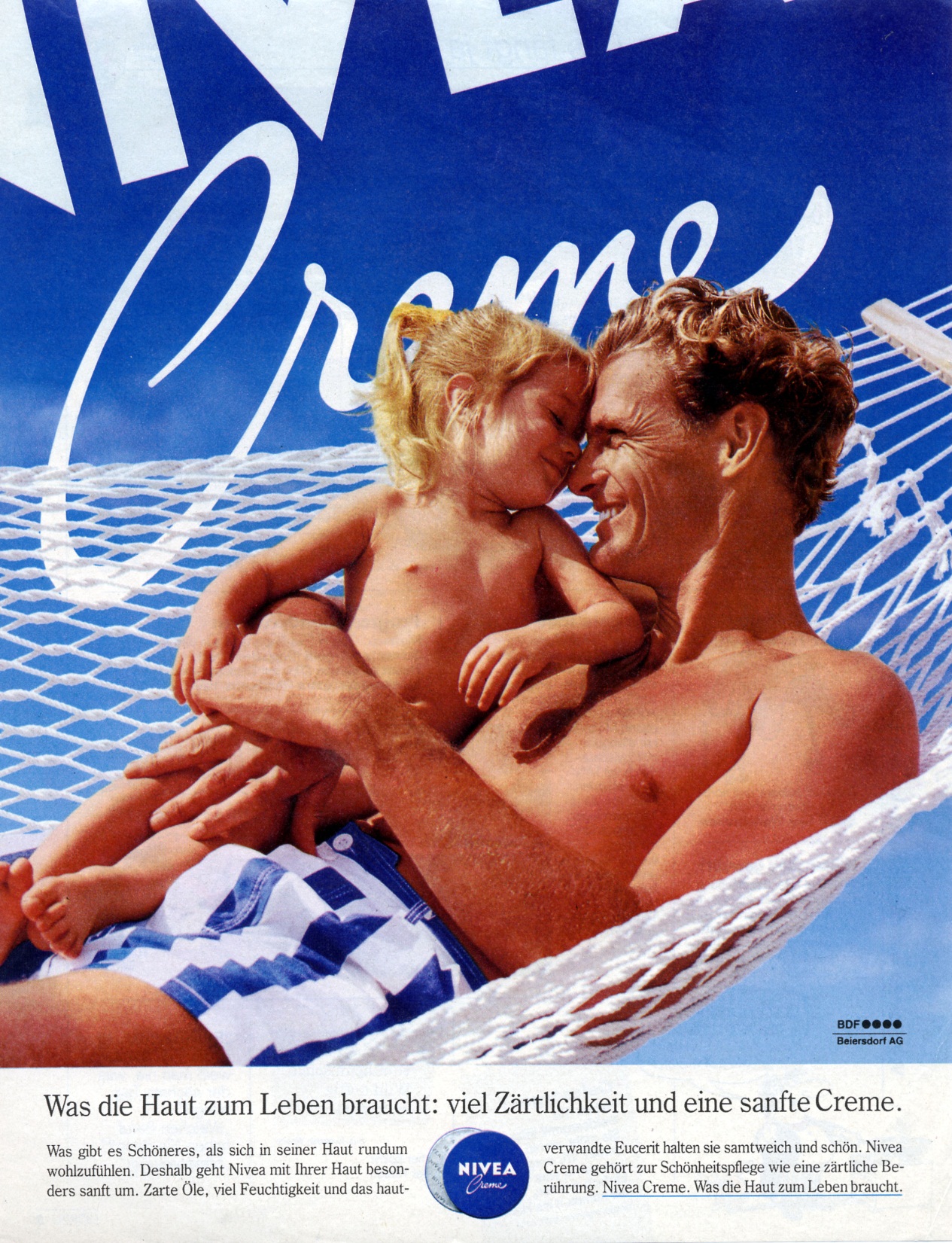 Dość dużo tekstu, który nie odgrywa jednak kluczowej roli
Główny przekaz za pomocą obrazu
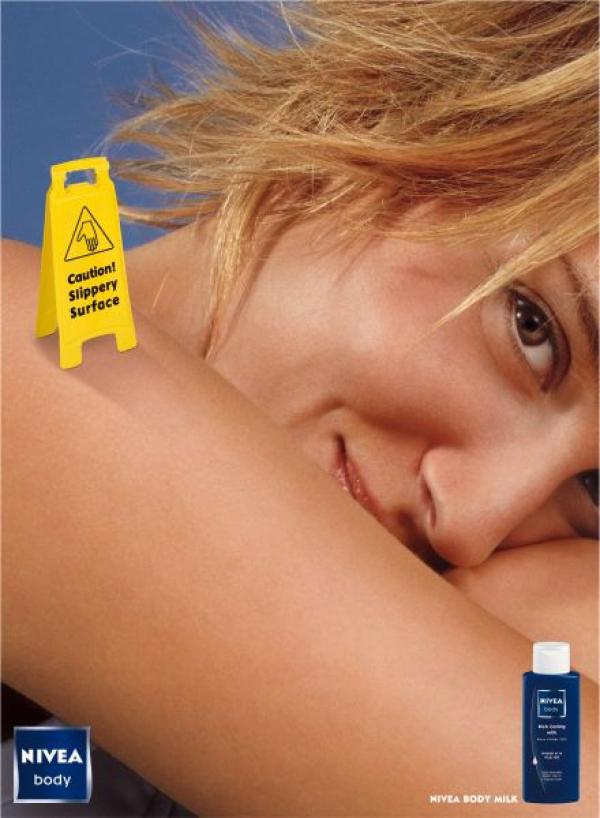 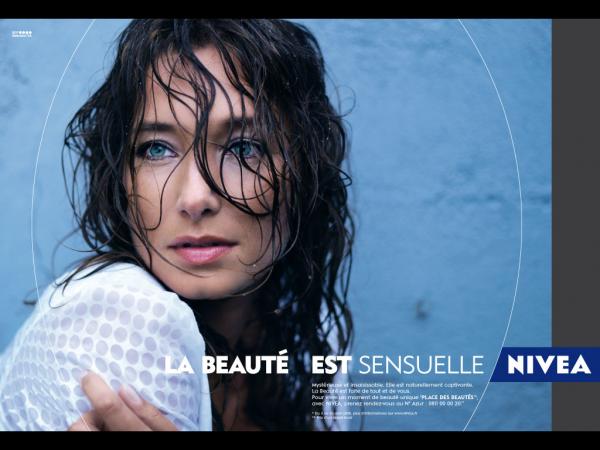 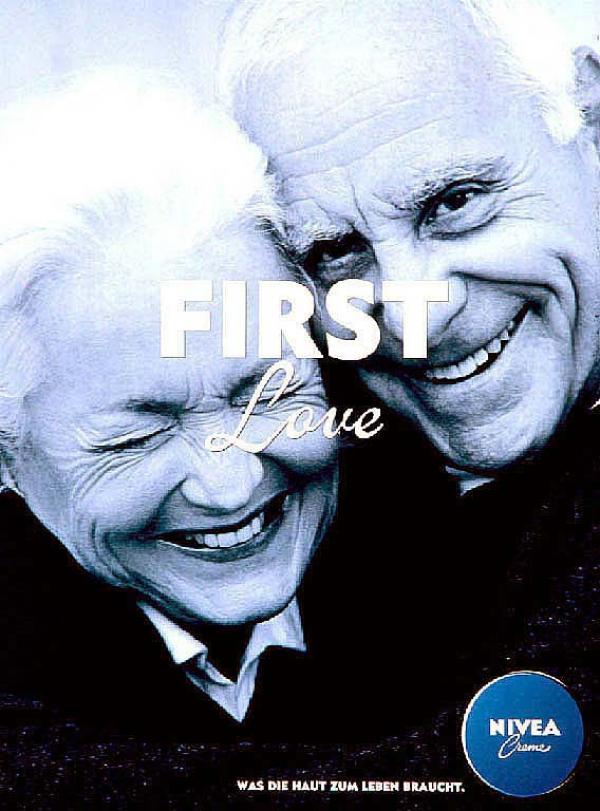 Tekst i obraz nie łączą się ze sobą w sposób jednoznaczny – pole do interpretacji dla odbiorcy
Bardzo luźny związek między przekazem reklamy a obiektywnymi właściwościami produktu
Oparcie przekazu na emocjach
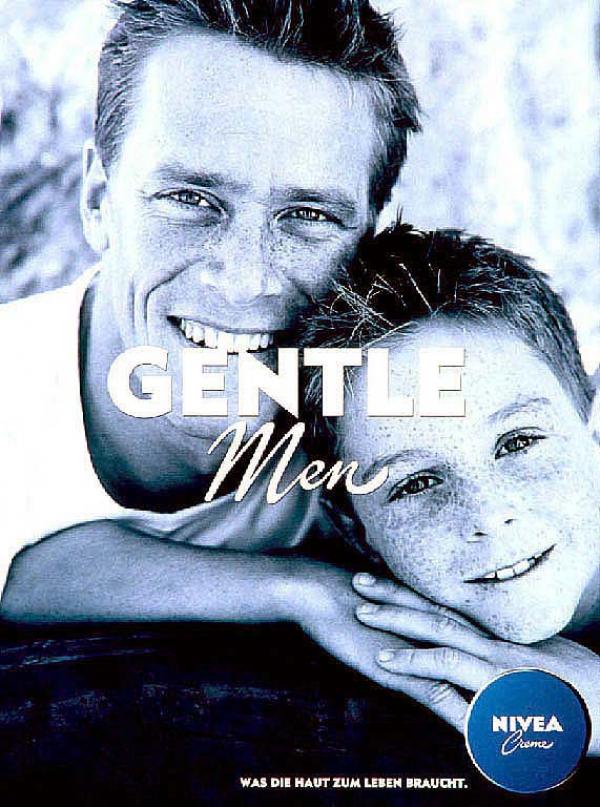 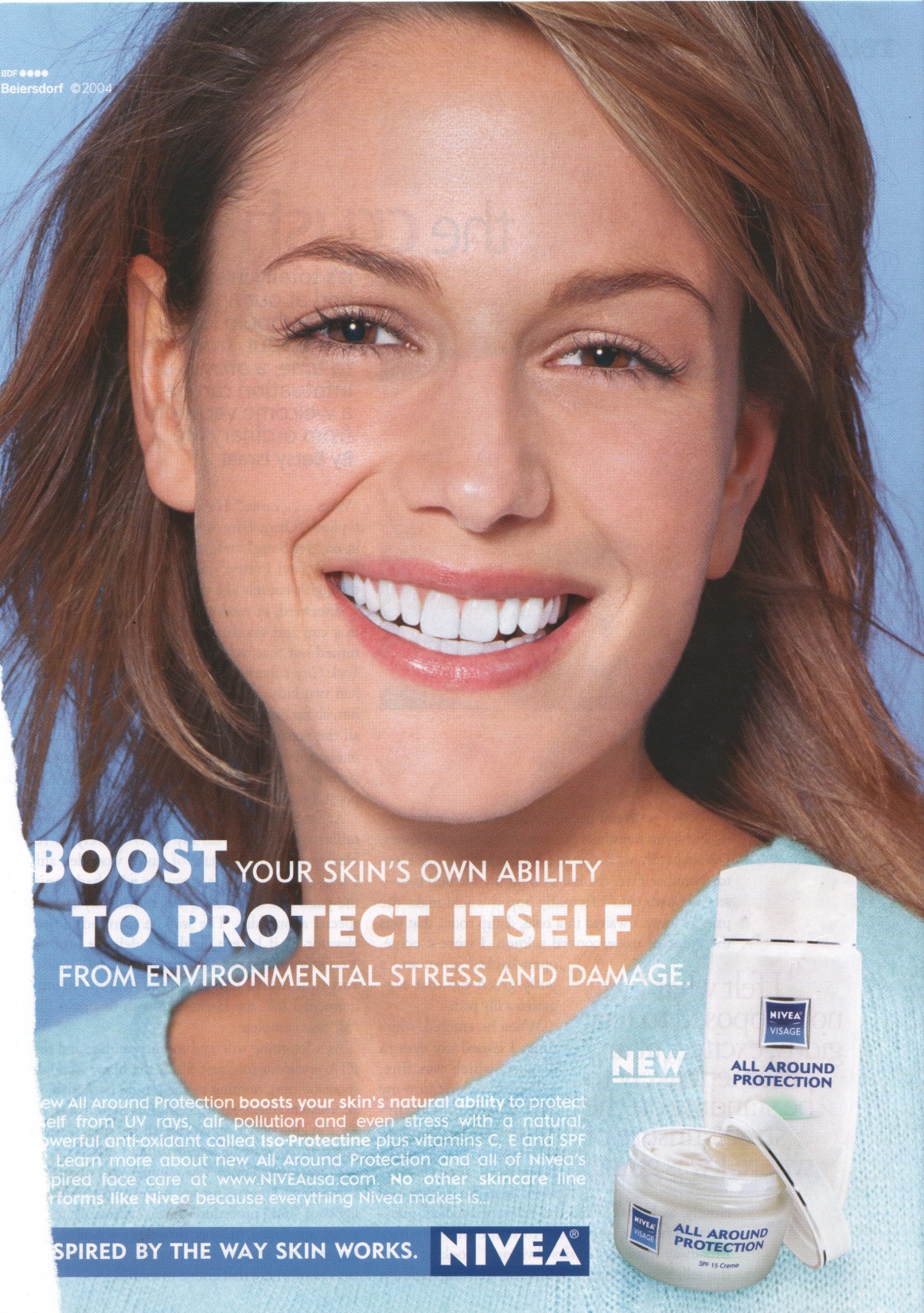 Sporo tekstu, który jednak jest napisany tak małą czcionką, że nie zachęca do czytania
Tym, co oddziałuje na adresata przy pobieżnym kontakcie z reklamą jest wyłącznie obraz
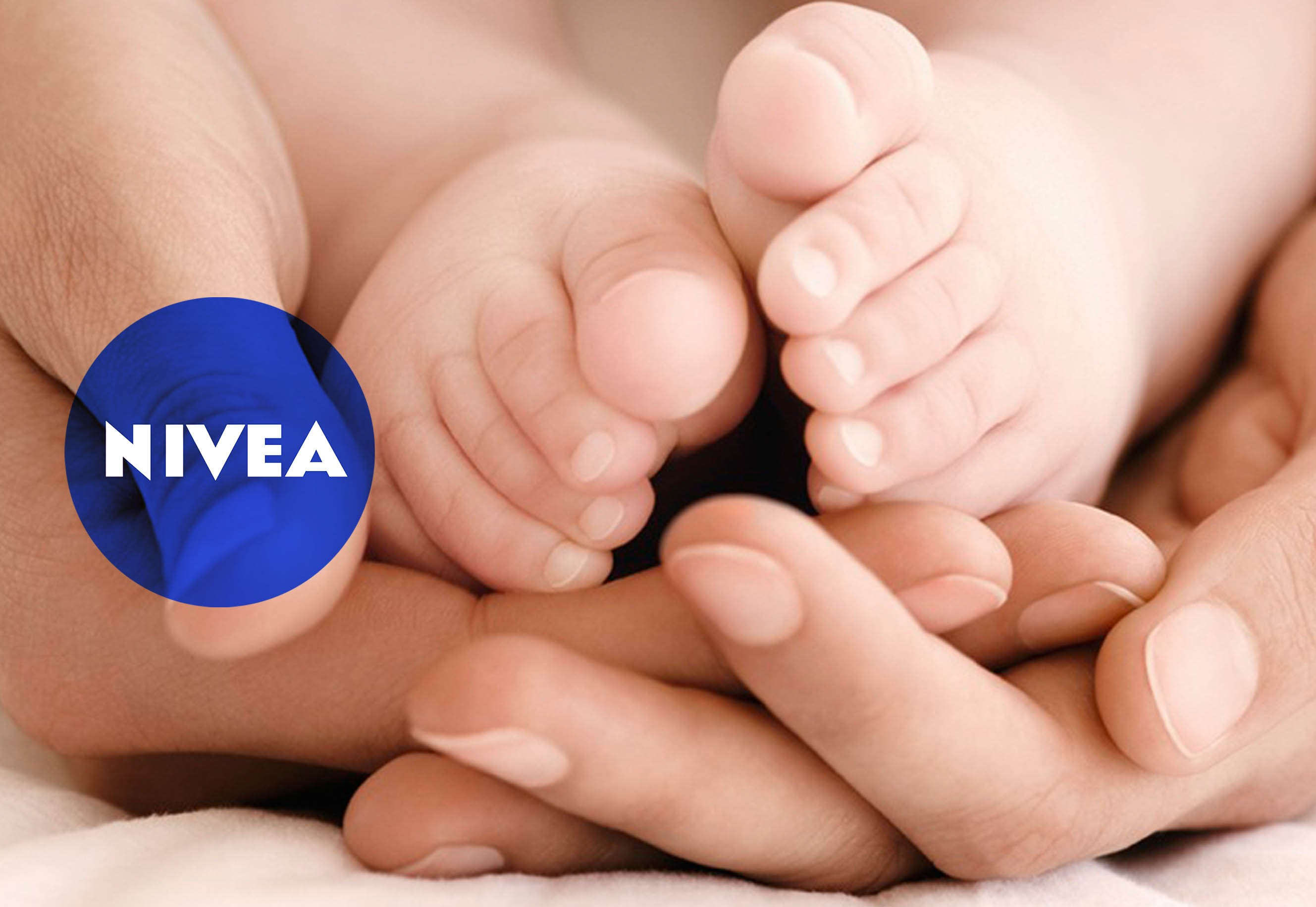 Zupełna eliminacja tekstu
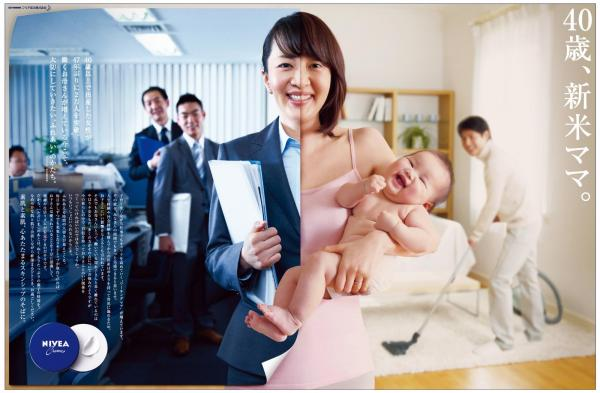 Mimo że tekst jest napisany w nieznanym języku, przekaz reklamy jest jasny dzięki obrazowi
Tekst ZBĘDNY